Факторы успеха и проблемы проектов плантационного выращивания клюквы и голубики в северных регионах
Макеева Г.Ю. канд. биол . наук, старший научный сотрудник
Макеев В.А. ведущий инженер
Тяк Г.В. канд. биол . наук, руководитель группы недревесной продукции
Макаров С.С. канд. биол . наук, старший научный сотрудник
Филиал ФБУ ВНИИЛМ «Центрально-европейская лесная опытная станция» 

ООО «Кремь»
Бочарова Л.В. – главный агроном
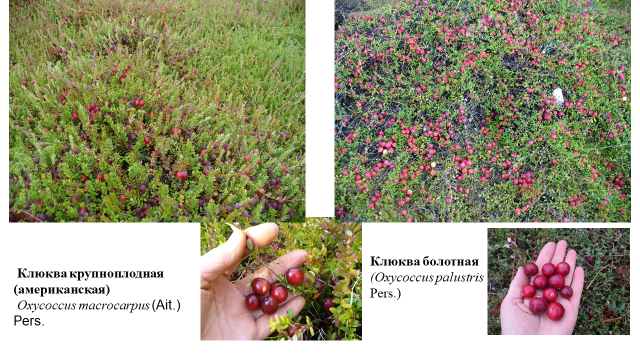 2
V Международная конференция Ягоды России 2022
24 – 25 февраля, г. Воронеж
3
V Международная конференция Ягоды России 2022
24 – 25 февраля, г. Воронеж
4
V Международная конференция Ягоды России 2022
24 – 25 февраля, г. Воронеж
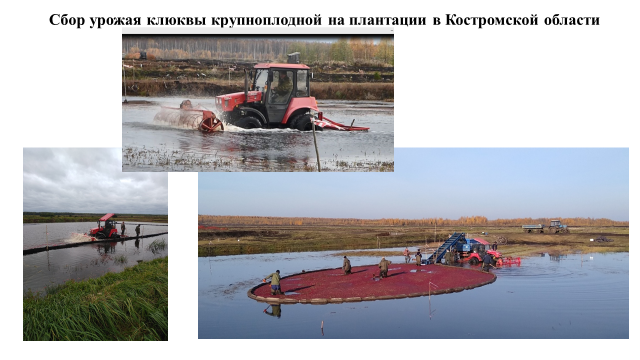 5
V Международная конференция Ягоды России 2022
24 – 25 февраля, г. Воронеж
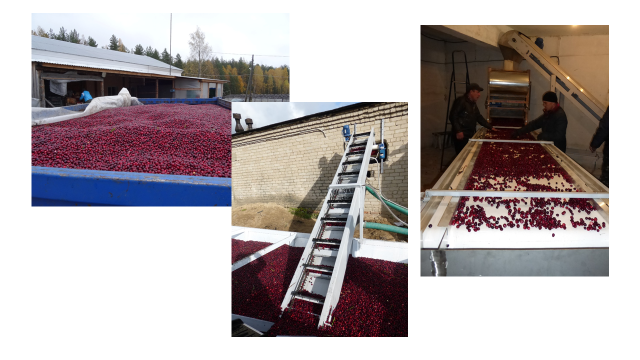 6
V Международная конференция Ягоды России 2022
24 – 25 февраля, г. Воронеж
7
V Международная конференция Ягоды России 2022
24 – 25 февраля, г. Воронеж
8
V Международная конференция Ягоды России 2022
24 – 25 февраля, г. Воронеж
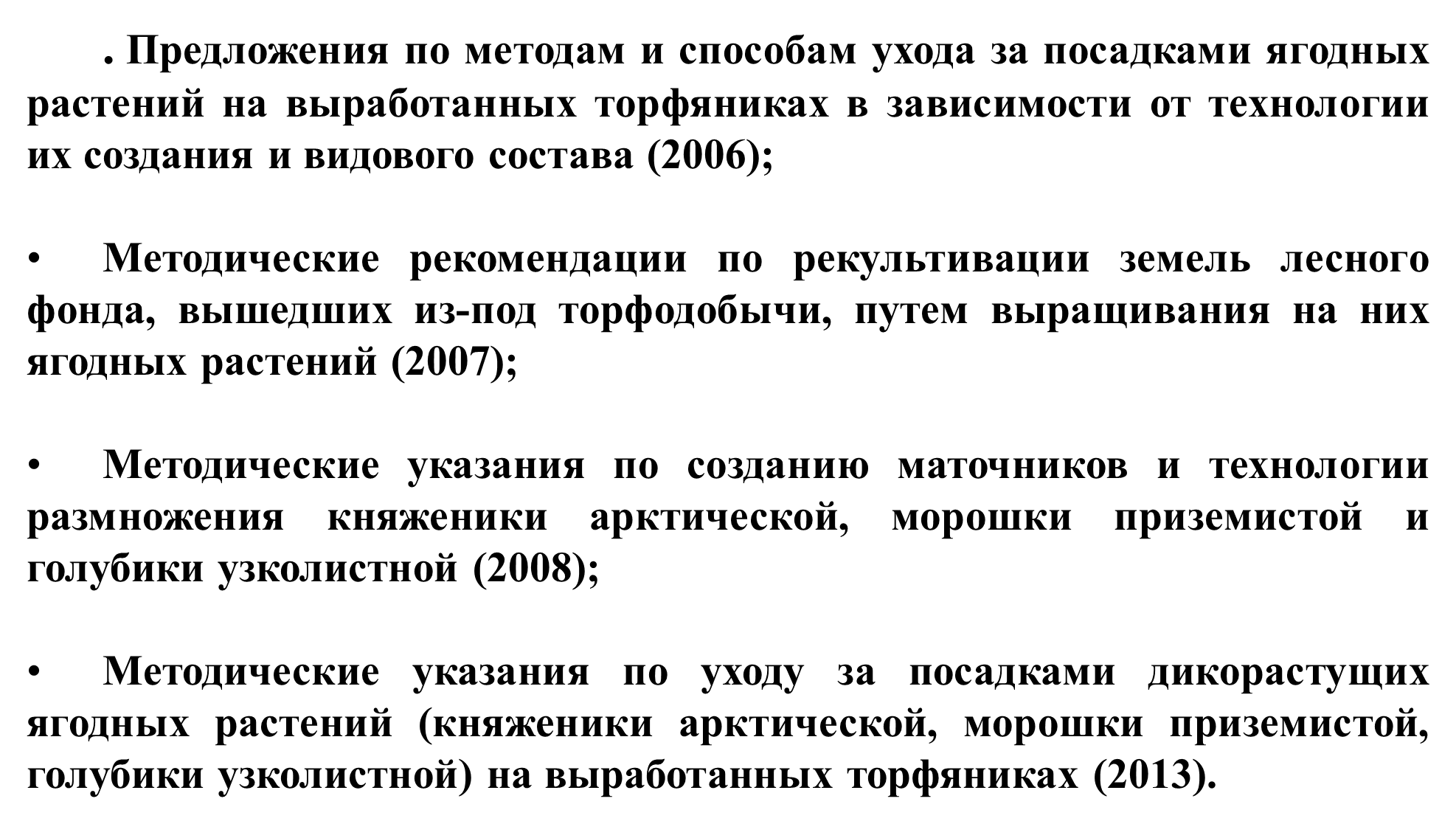 9
V Международная конференция Ягоды России 2022 
24 – 25 февраля, г. Воронеж
10
V Международная конференция Ягоды России 2022 
24 – 25 февраля, г. Воронеж
11
V Международная конференция Ягоды России 2022 
24 – 25 февраля, г. Воронеж
12
V Международная конференция Ягоды России 2022 
24 – 25 февраля, г. Воронеж
13
V Международная конференция Ягоды России 2022 
24 – 25 февраля, г. Воронеж
14
V Международная конференция Ягоды России 2022 
24 – 25 февраля, г. Воронеж
15
V Международная конференция Ягоды России 2022 
24 – 25 февраля, г. Воронеж
16
V Международная конференция Ягоды России 2022 
24 – 25 февраля, г. Воронеж
17
V Международная конференция Ягоды России 2022 
24 – 25 февраля, г. Воронеж
18
V Международная конференция Ягоды России 2022 
24 – 25 февраля, г. Воронеж
Спасибо за внимание!
19
V Международная конференция Ягоды России 2022 
24 – 25 февраля, г. Воронеж
Вопросы?
Контакты докладчика: MakeevaGali@yandex.ru
20
V Международная конференция Ягоды России 2022
24 – 25 февраля, г. Воронеж